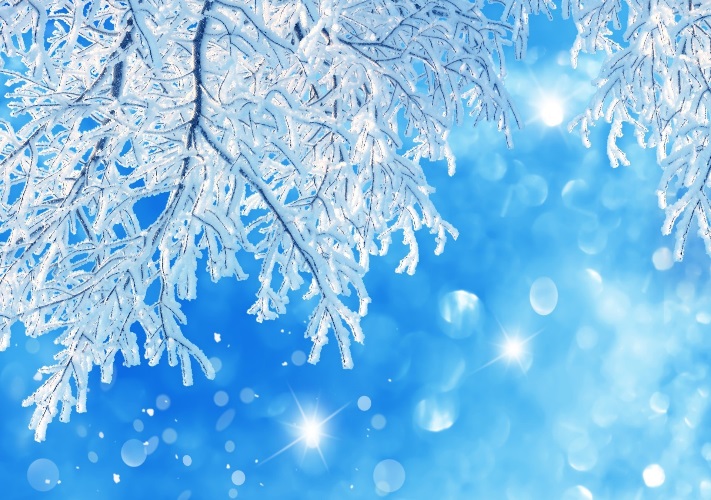 МАДОУ д/сад №62
«СНЕГИРИ НА ВЕТКЕ»
ПОДГОТОВИТЕЛЬНАЯ ГРУППА 
№14 «РУЧЕЕК»


                                               Воспитатель: Курпалова Г.Г 18.01.2023год
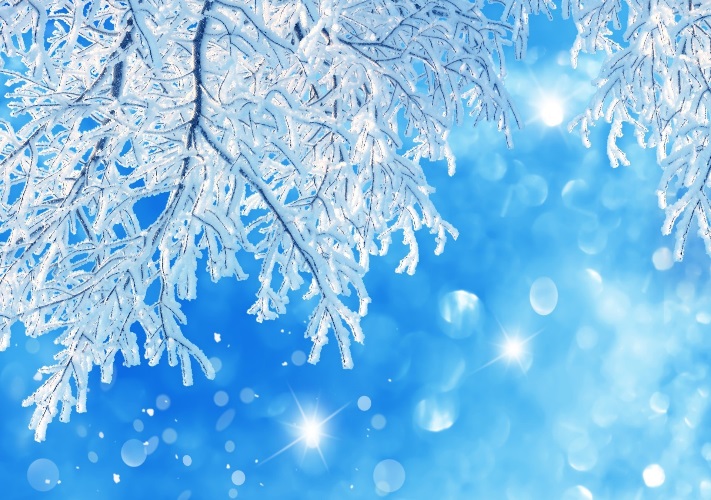 С 9.01 МЫ РАБОТАЕМ ПО ТЕМЕ «ЗИМА», где беседуем с детьми не только о зимних явлениях, о погоде,  но и также о диких животных, животных Севера и зимующих птицах. Одно из занятий мы посветили коллективной работе – это пластилинография на тему: «Снегири на ветке».
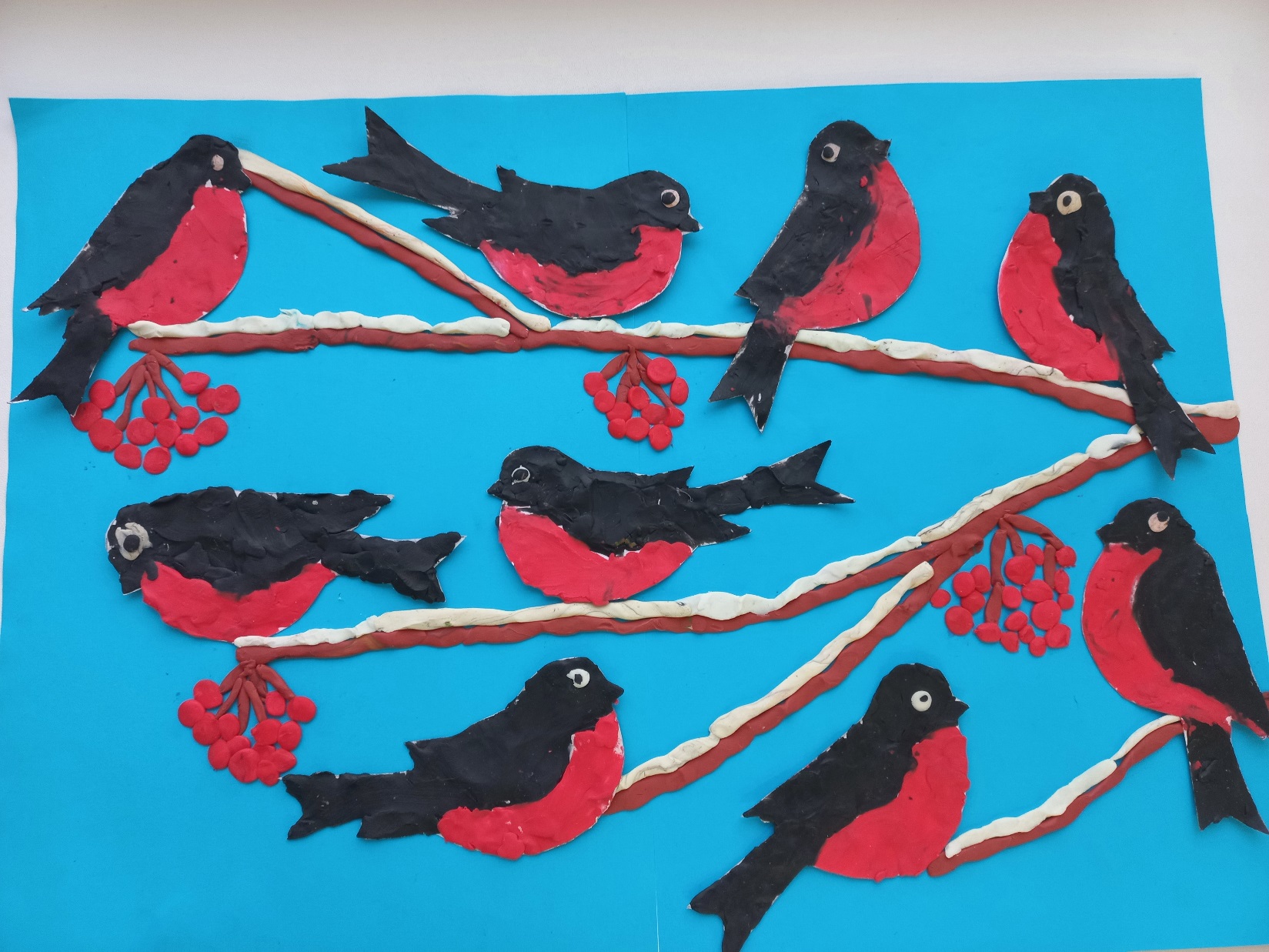 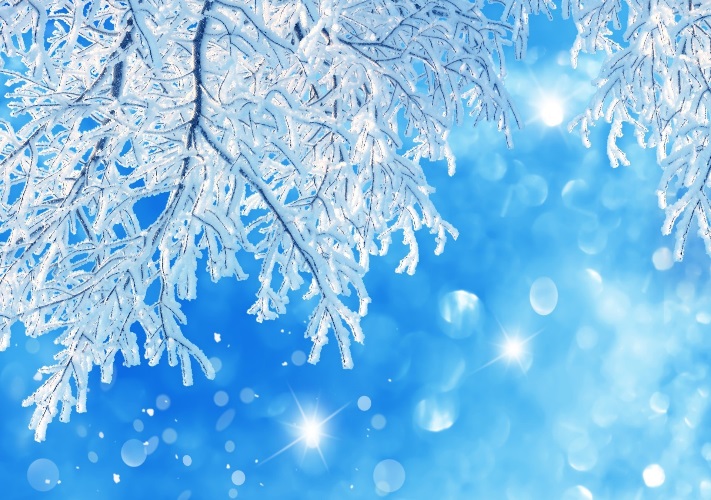 ЗАДАЧИ:-продолжать учить детей работать в технике пластилинографии; передавать внешний вид снегиря на плоскости;-закреплять приемы работы в технике пластилинографии: отщипывание, размазывание, раскатывание;-закрепить знания детей о снегирях: особенности окраски, строения, время прилета; обобщать знания о зимующих птицах; -развивать мелкую моторику  пальцев рук;-расширять словарный запас, развивать речь;  -воспитывать любознательность,  бережное отношение к птицам, художественный вкус.
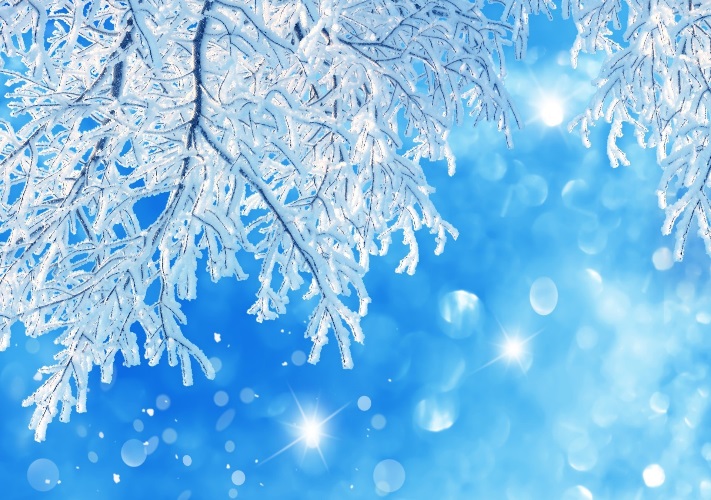 ПРЕДВАРИТЕЛЬНАЯ РАБОТА:беседы о зимующих птицах, наблюдения  на прогулке, рассматривание фотографий и иллюстраций, презентаций о зимующих птицах, чтение художественной литературы: А.Барто «Снегирь», В.Ульянова «Снегири», «Сказка о птице снегирь», отгадывание загадок, заучивание физминуток, пальчиковых игр «Сел на ветку снегирек»
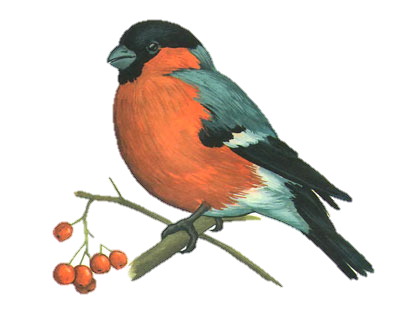 Чернокрылый, красногрудый
И зимой найдет приют:
Не боится он простуды —
С первым снегом тут как тут!
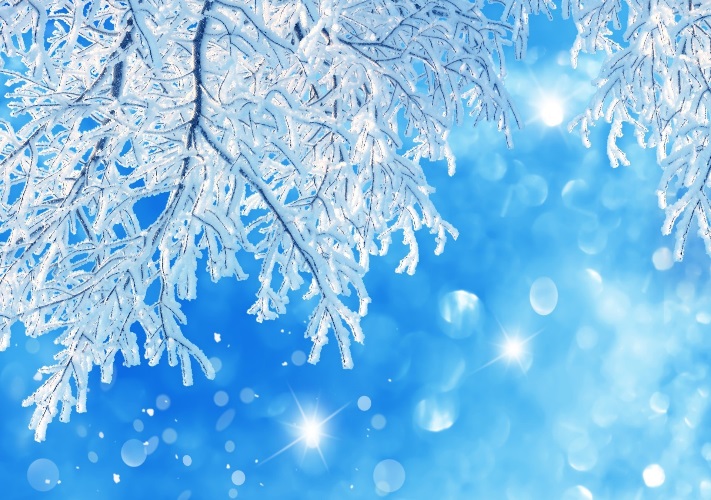 ТЕХНИКА РАБОТЫ С ПЛАСТИЛИНОМДети делиться на подгруппы-одним предлагается по трафаретам  нарисовать  его в технике пластилинографии, другим в этой же технике сделать ветку рябины с ягодами.- Кто из вас помнит, как это делается? (Ответы детей).  Воспитатель вместе с детьми вспоминает правила и порядок работы с пластилином  в технике пластилинографии: - отщипываем маленький  кусочек  пластилина    - разминаем пластилин, -наносим на картон, - растягиваем его по бумаге .
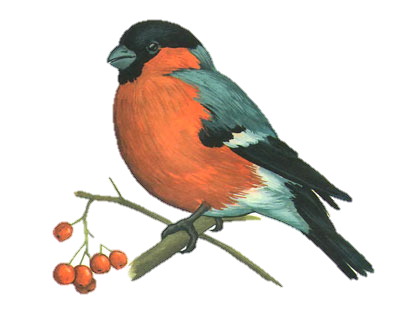 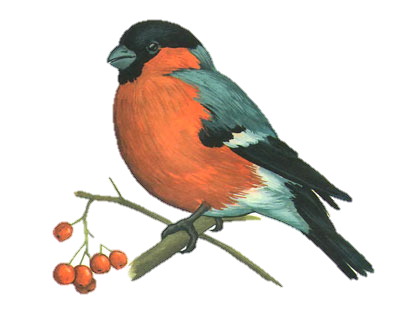 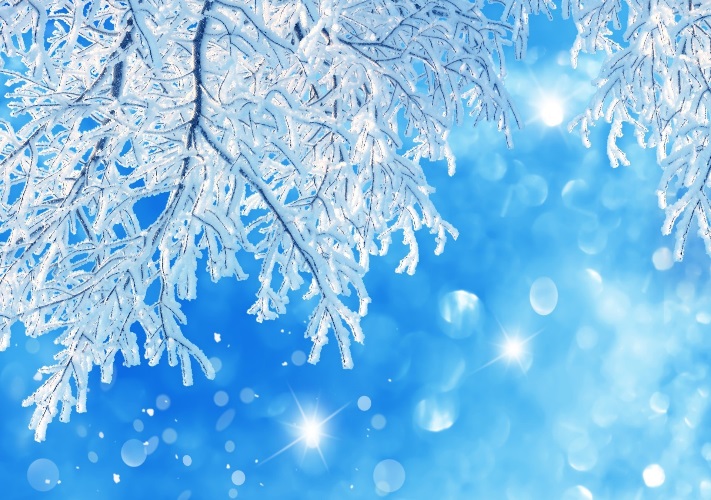 ФИЗМИНУТКАСнегири в лесу кружатся, (Дети бегаю, машут «крыльями»)На поляну все садятся,Предстоит им долгий путь,Надо птичкам отдохнуть. (Дети садятся в глубокий присед и сидят несколько секунд.)И опять пора в дорогу,Пролететь нам надо много. (Дети встают и машут «крыльями».)Вот и лес. Ура! Ура!Нам на веточки пора,Замедляем, дети, шагИ на месте стой! Вот так!А теперь мы сядем дружно,Нам ещё работать нужно!
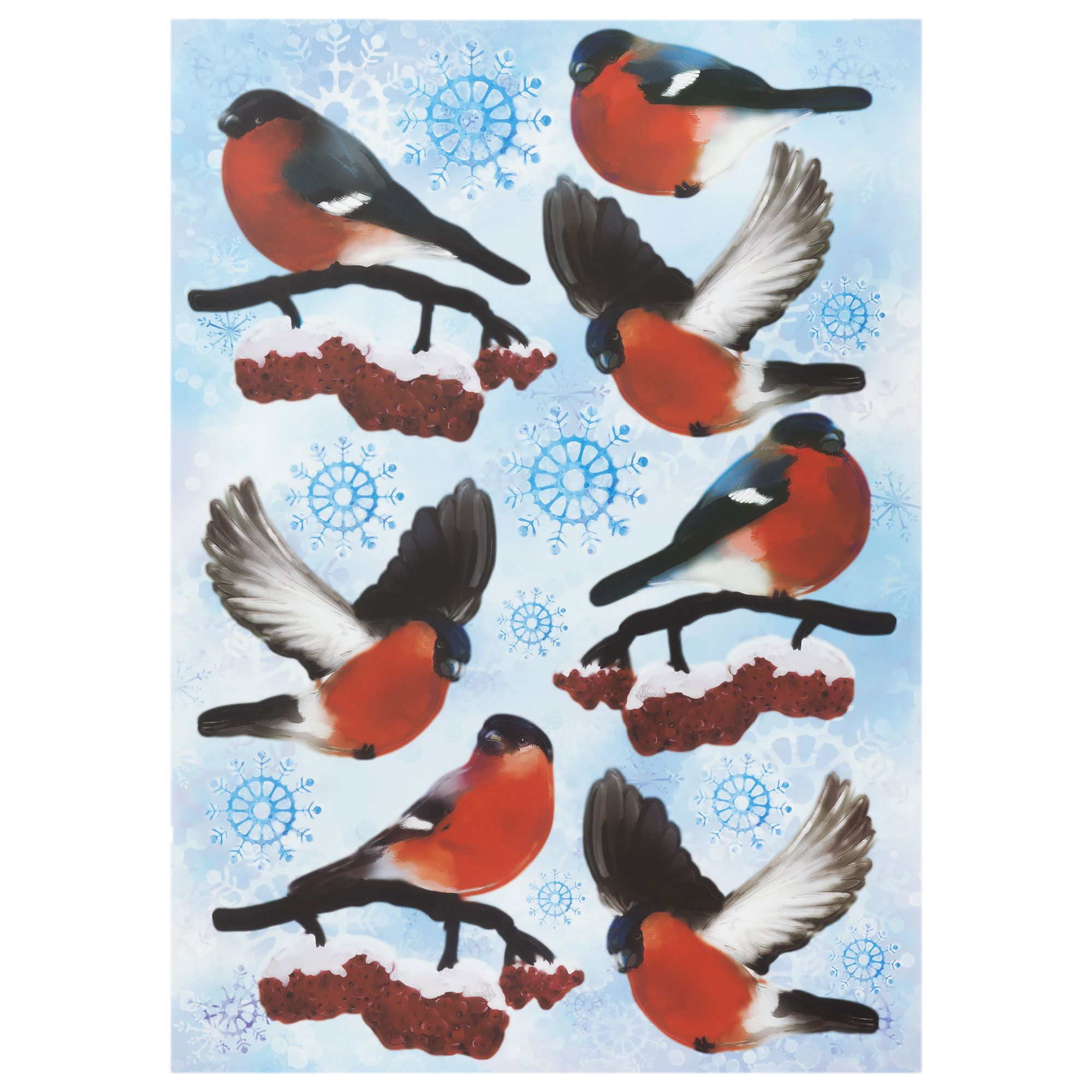 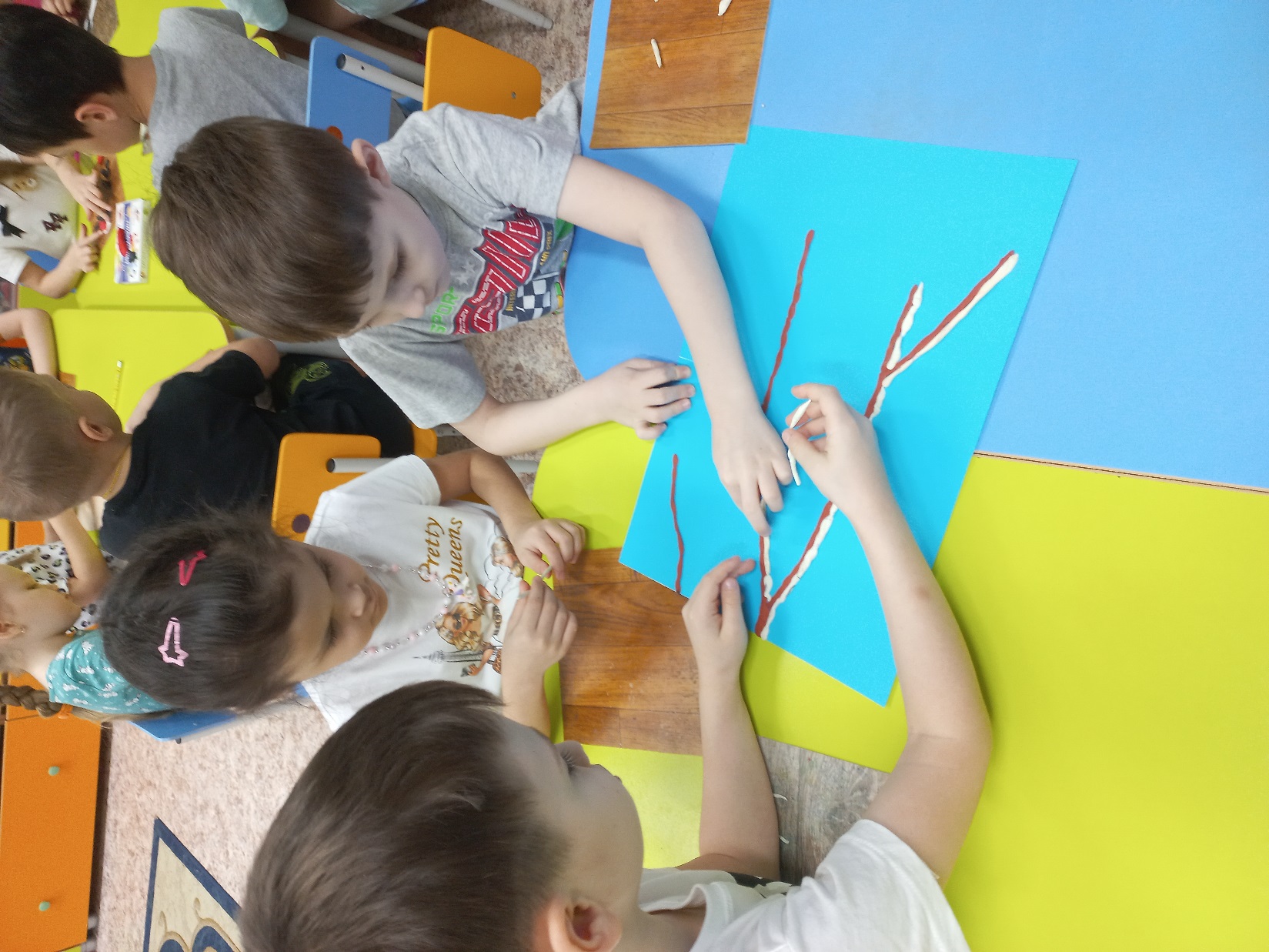 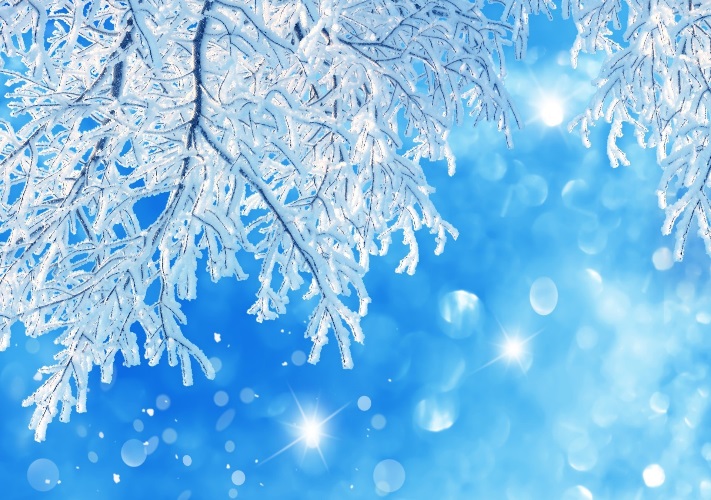 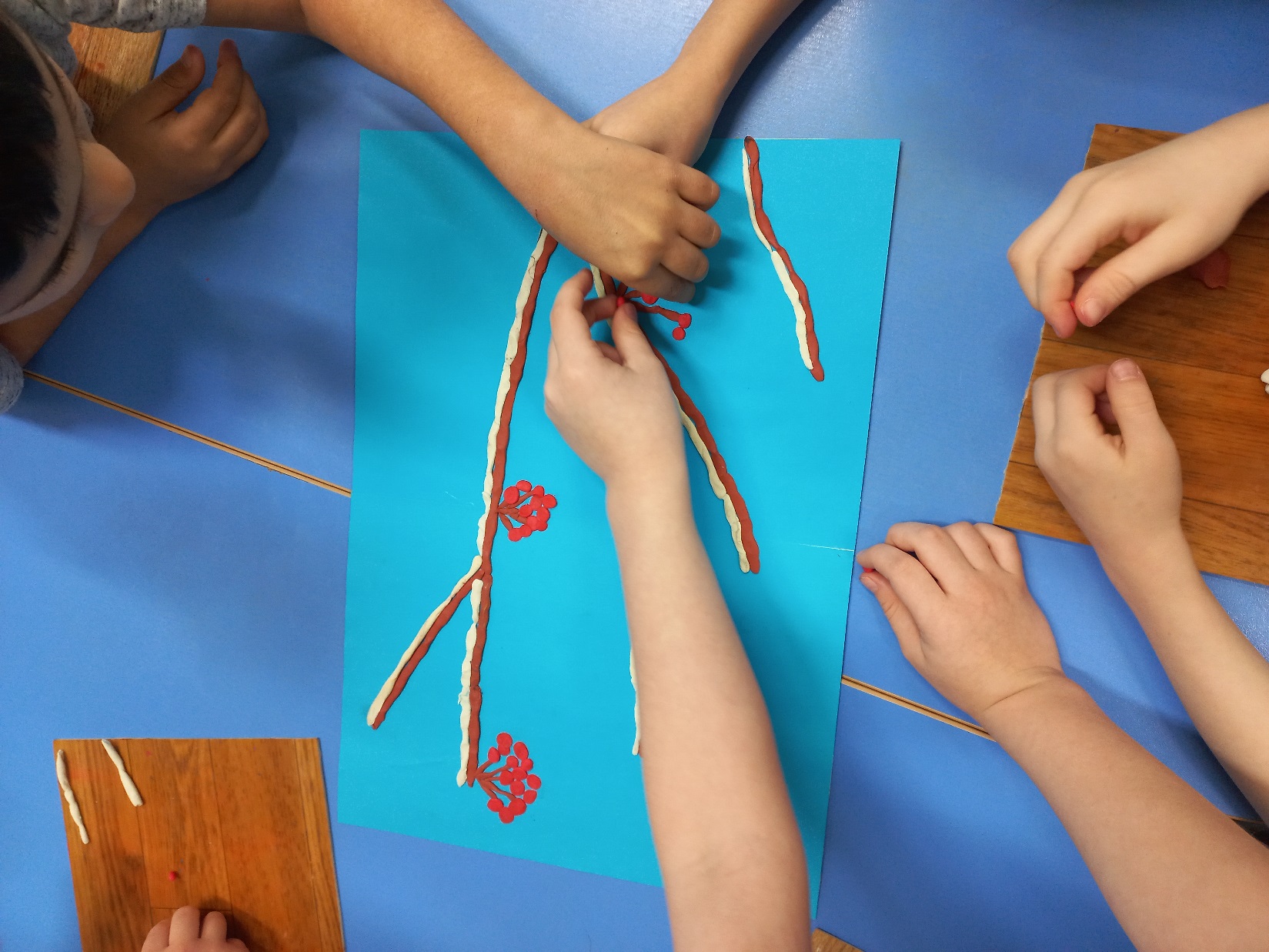 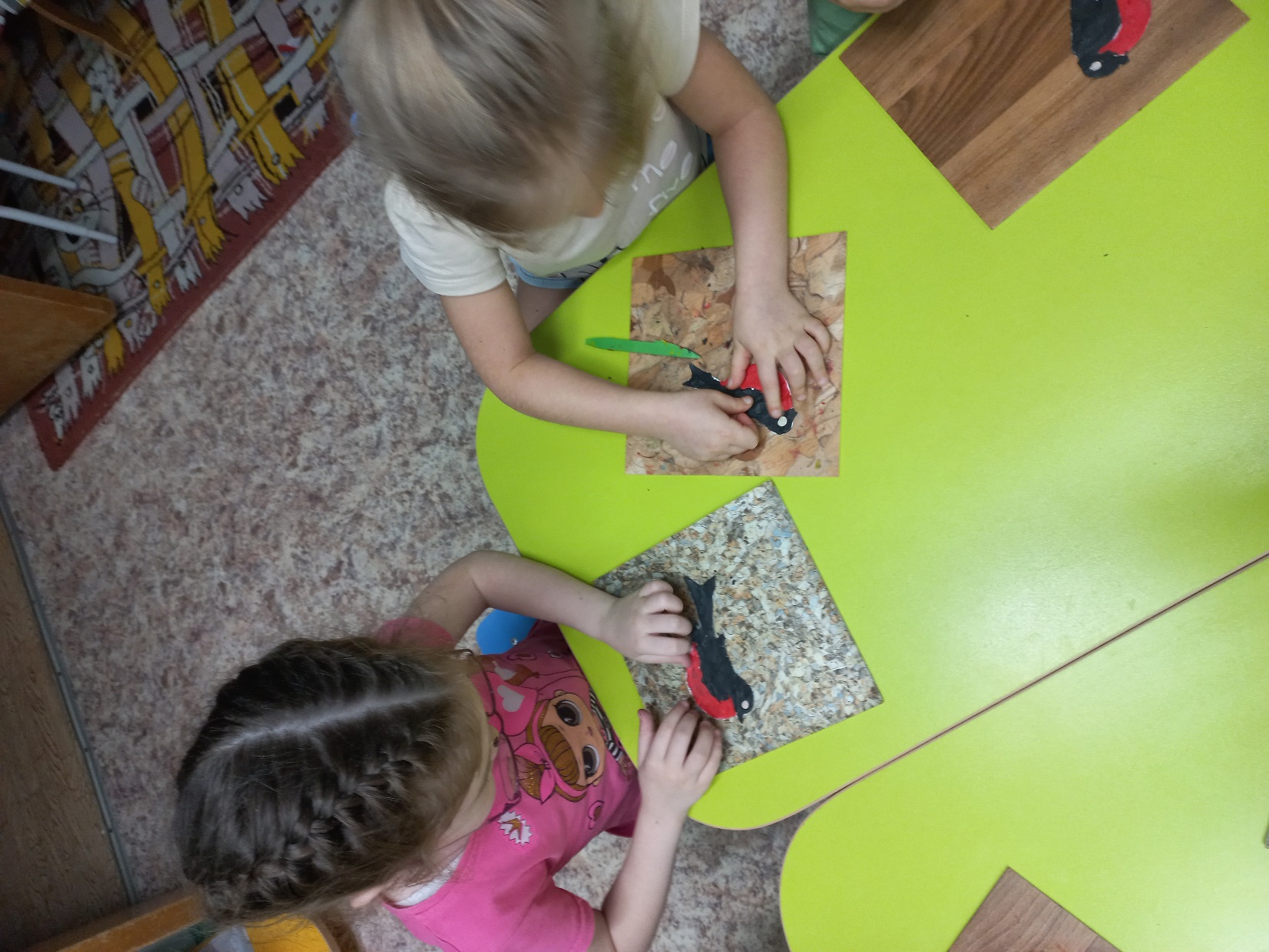 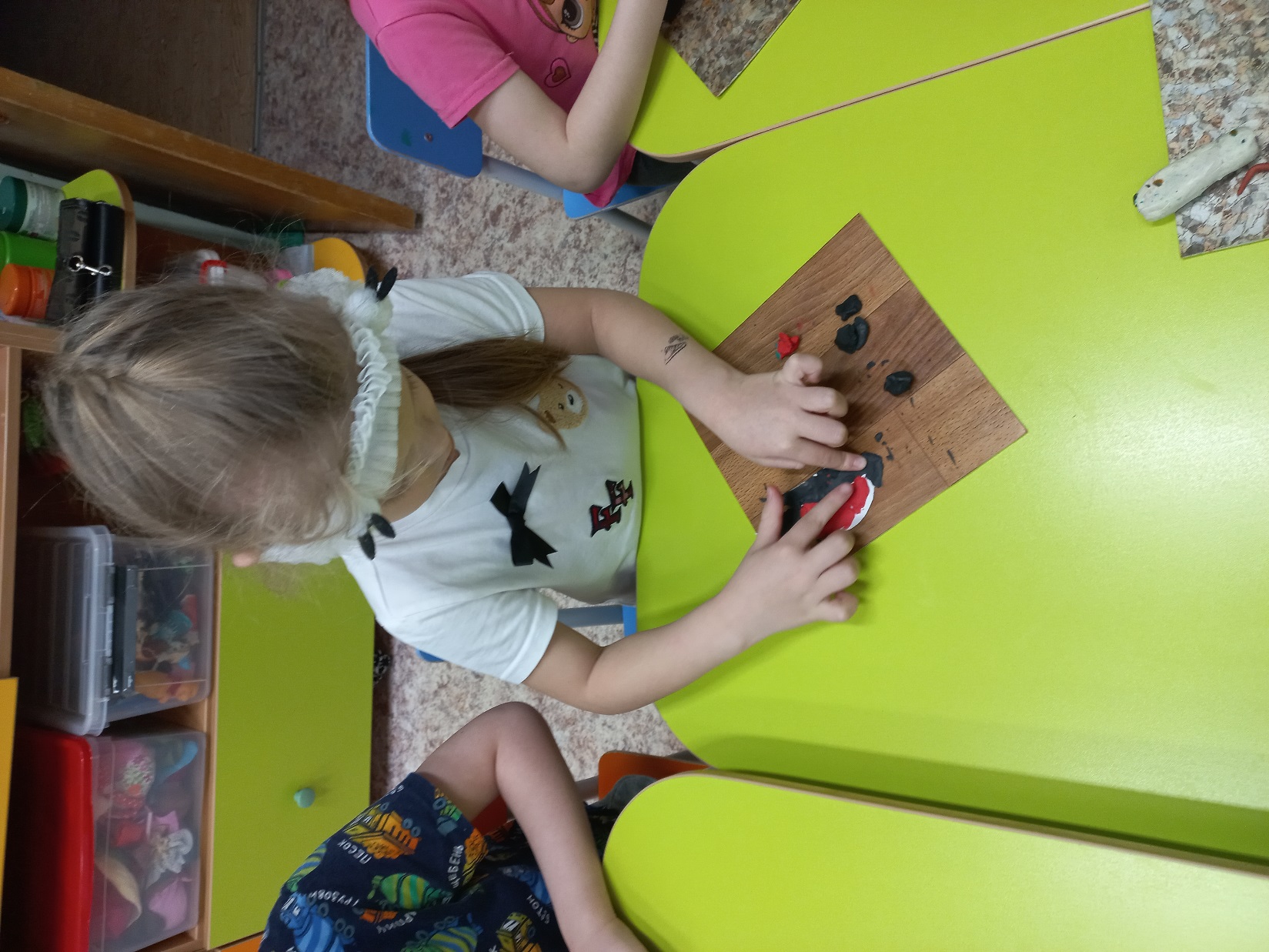 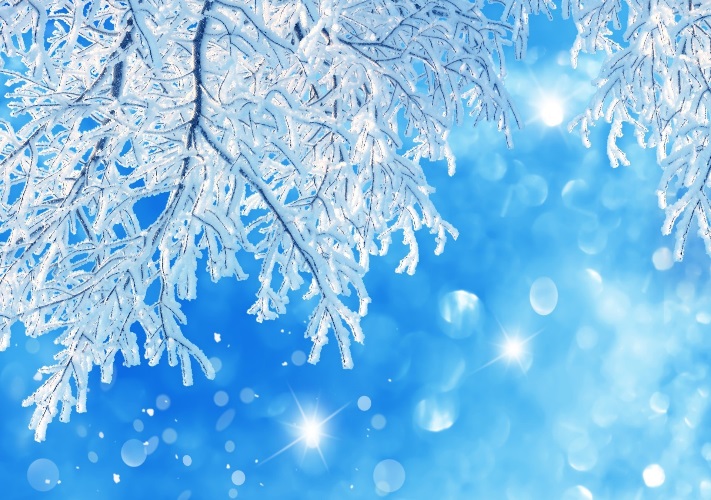 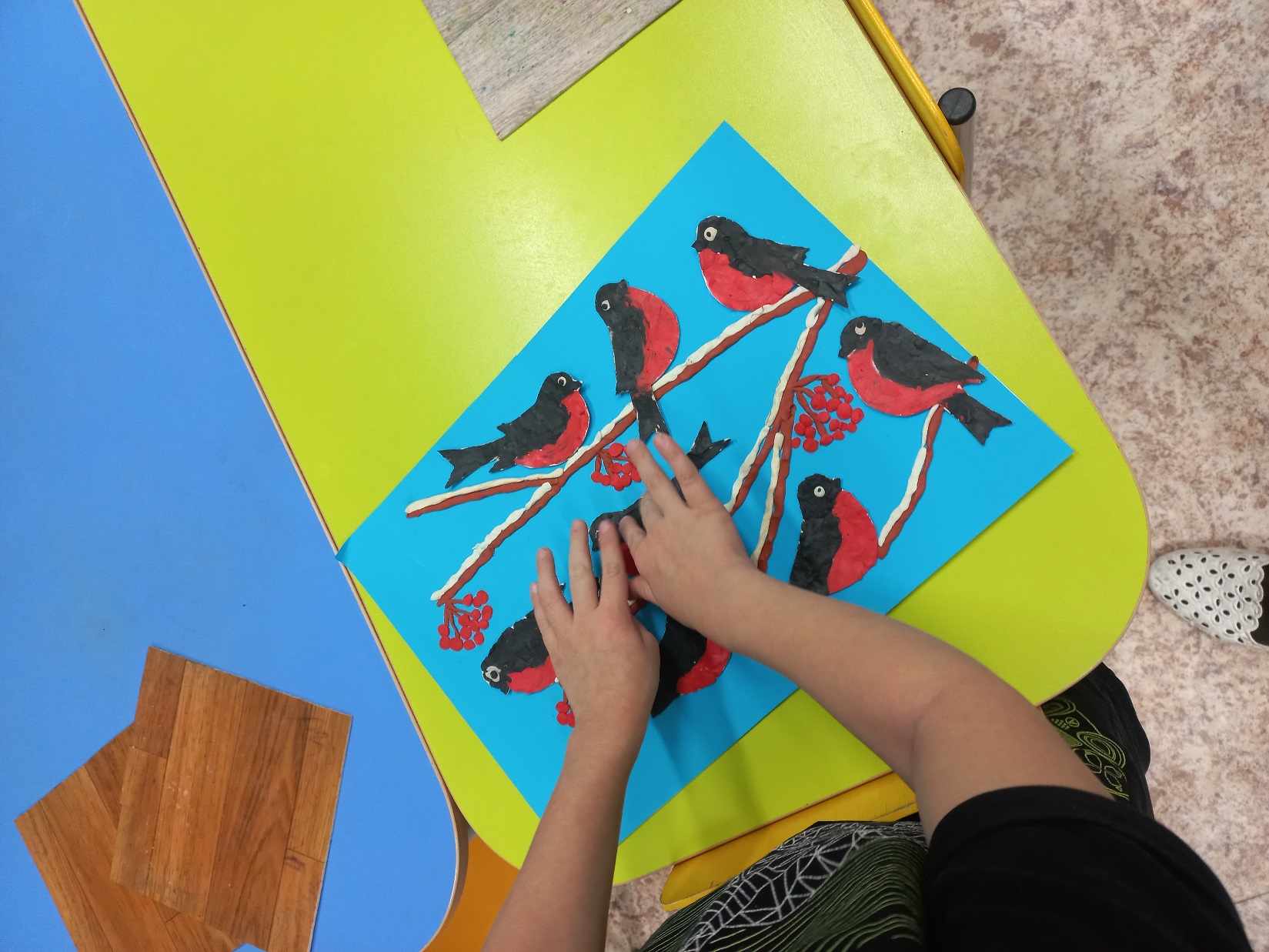 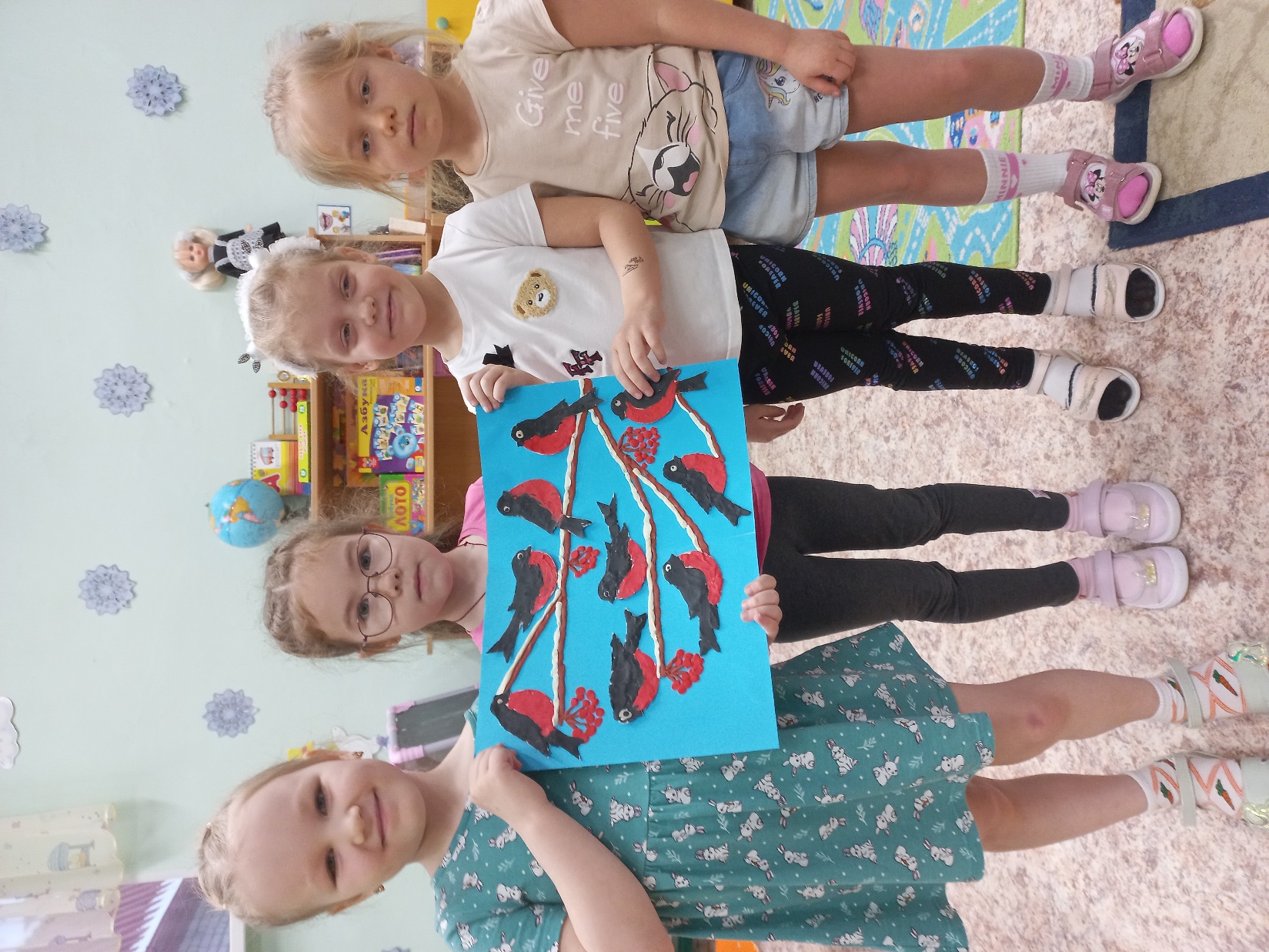 Вот на ветке, посмотри           В красных майках снегири.            Распушили перышки,                   Нежатся на солнышке.
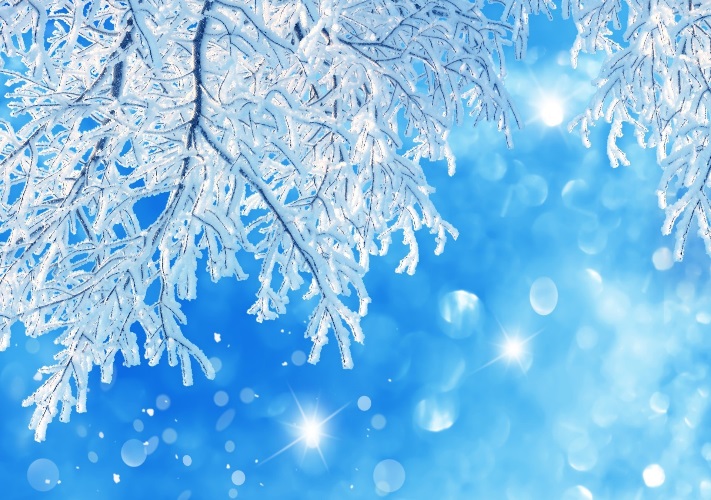 СПАСИБО ЗА ВНИМАНИЕ!